Two things learned about SFEs?
Hugh S. Hudson
U of Glasgow, UC Berkeley, WKU
ISSI, 20 January 2025
1
What is an SFE?
“Solar Flare Effect”, a.k.a. “ crochet”
First example in the Carrington event
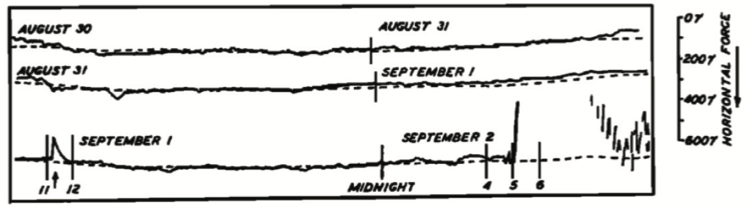 Three days in September 1859 via the earliest recording magnetometer
ISSI, 20 January 2025
2
The original crochet/SFE
The Carrington event had a well-observed SFE, with two sites (Kew and Greenwich)
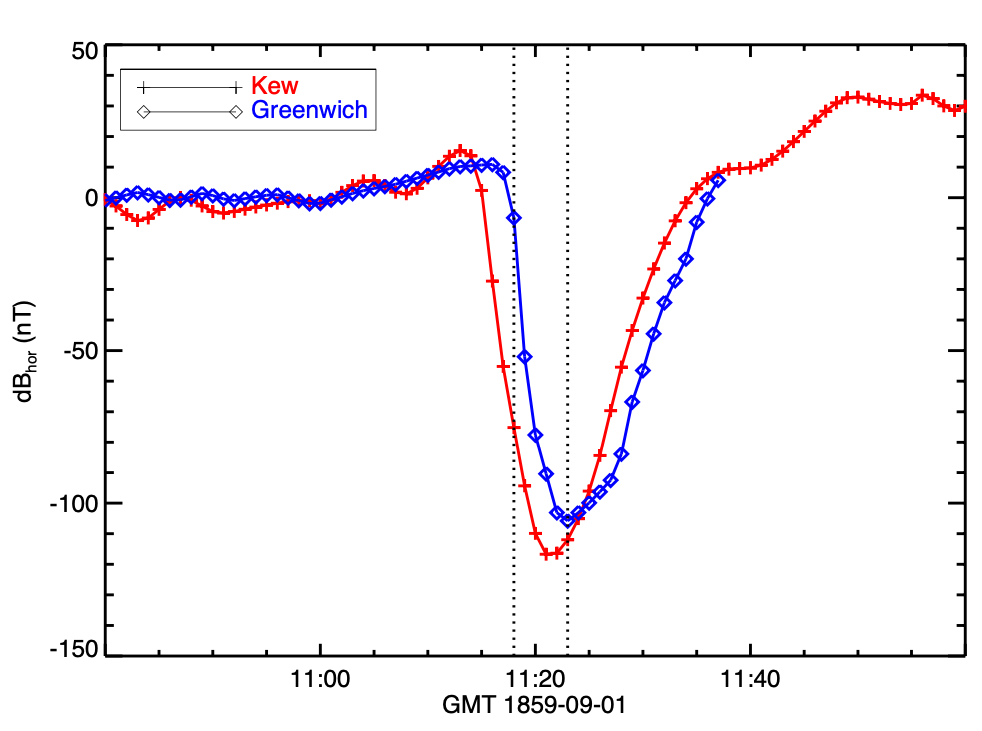 • SOL1859-09-01 (X86+15)

• Recent digitizations by
Beggan et al. (2024)

• A 10% measure, but what
about systematic errors?
ISSI, 20 January 2025
3
Intermagnet near Kew/Greenwich
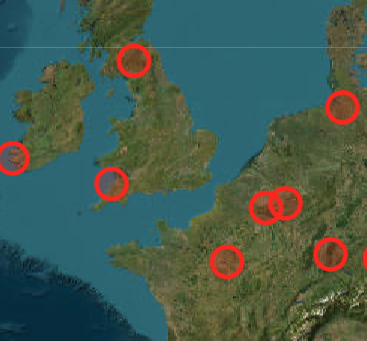 • The Hartland site (HAD, in the UK) is the 
closest geographical counterpart
• Note that the sampling is not optimal
in the Nyquist sense
• HAD has observed about 40 X-class
flares near local noon
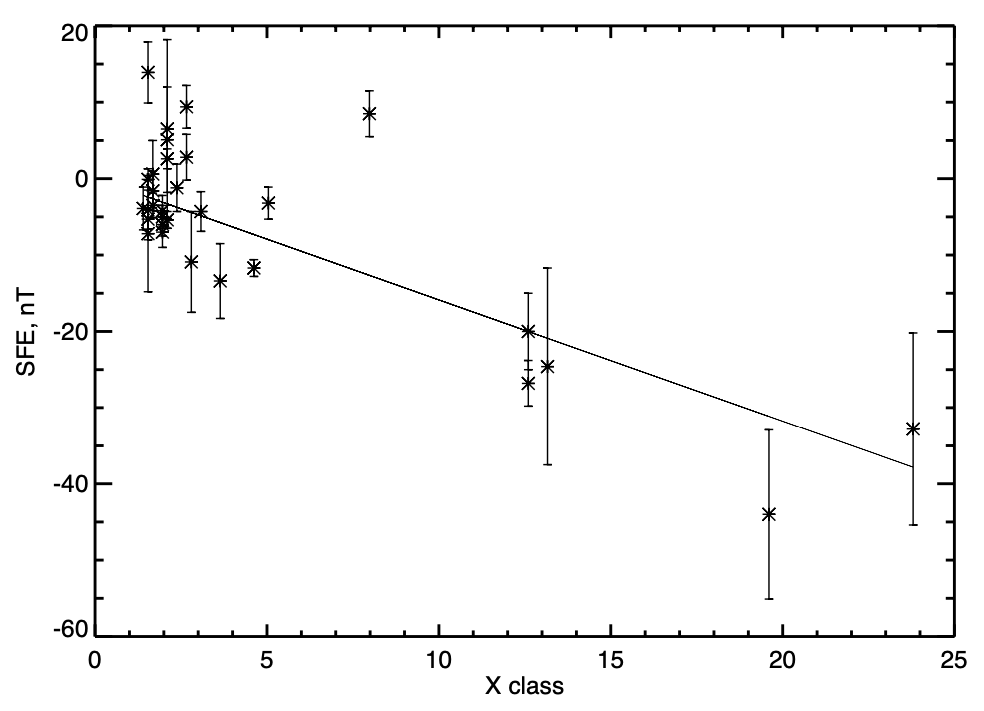 ISSI, 20 January 2025
4
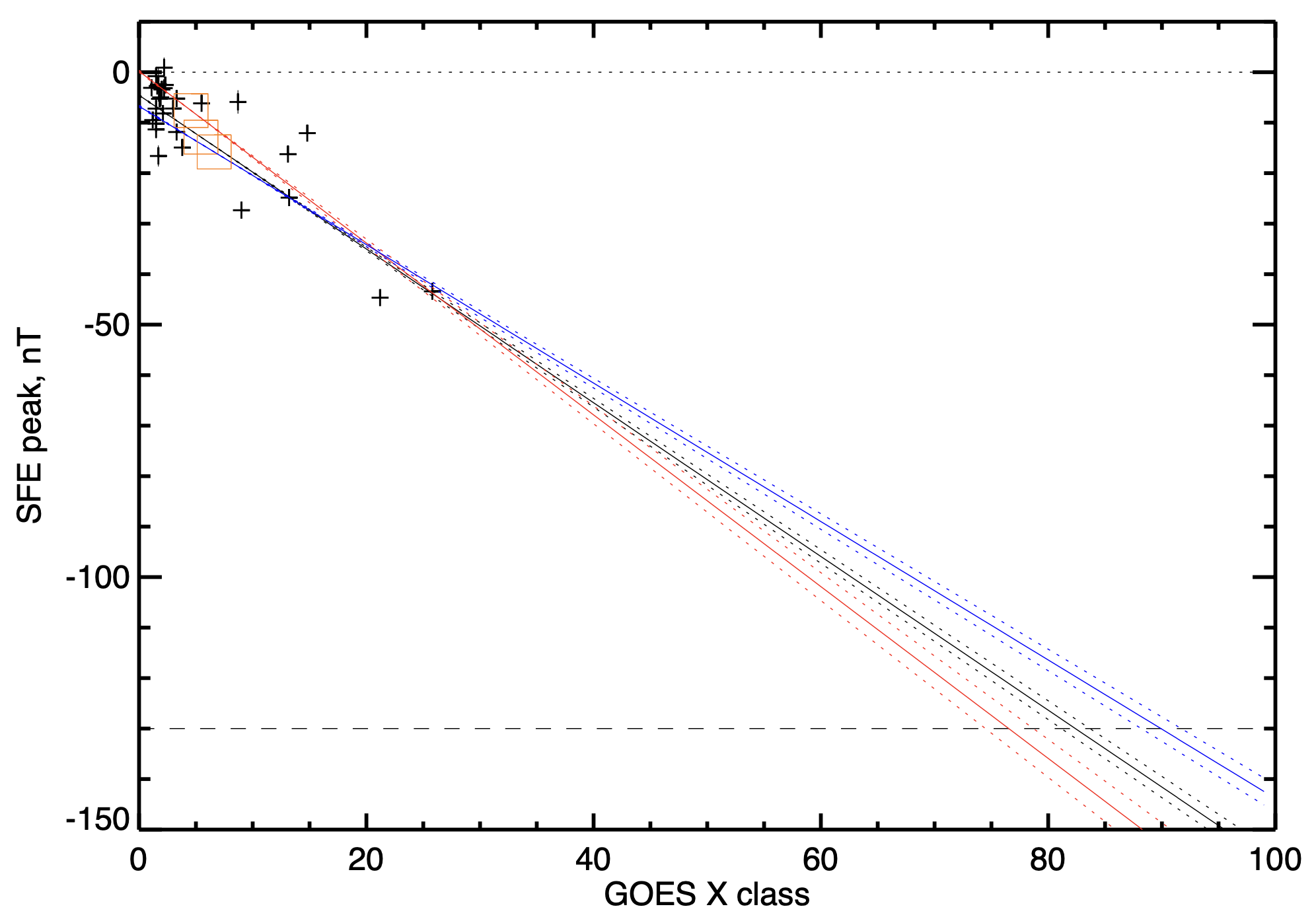 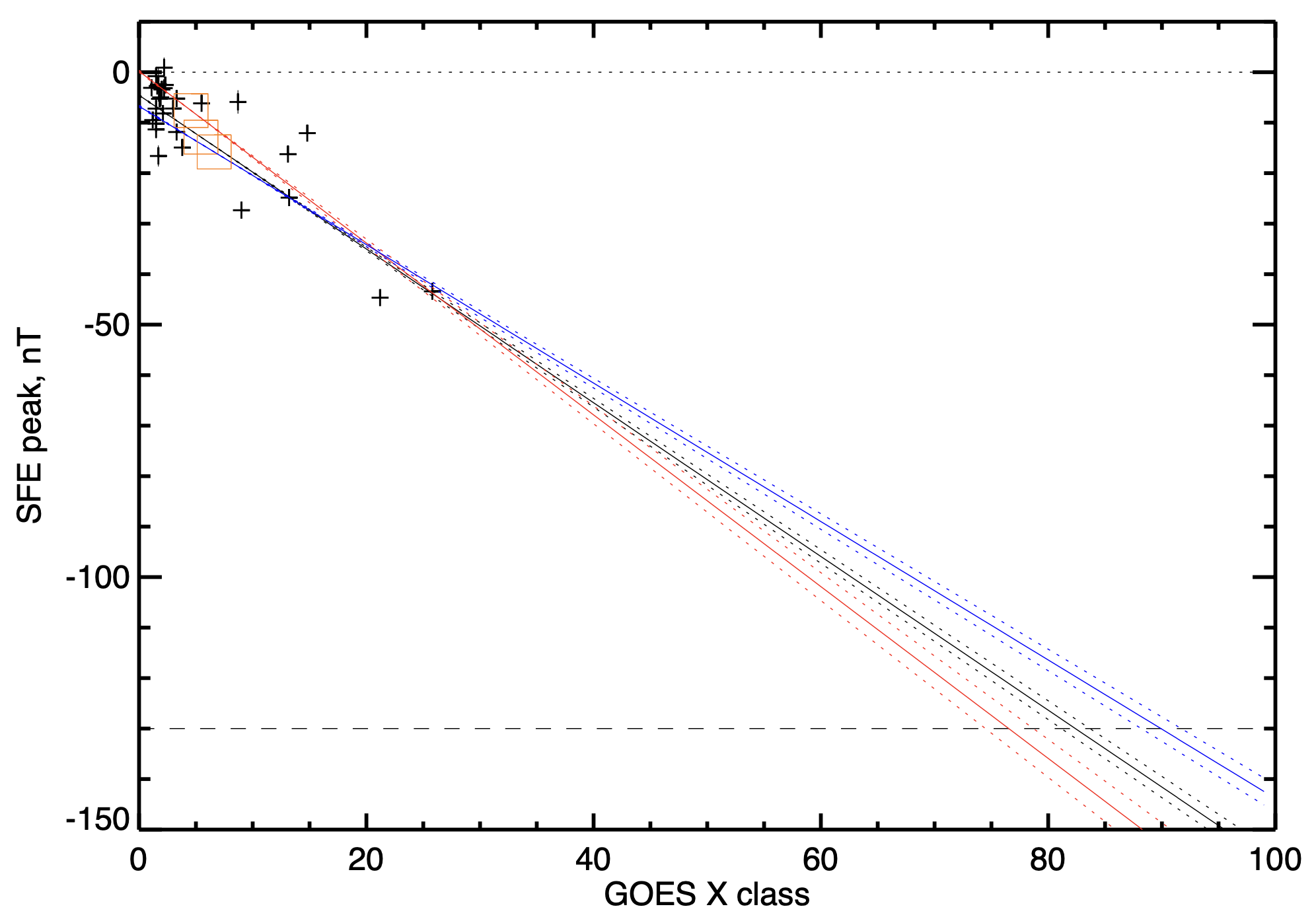 Correlation (final)
Winter
Carrington
X86+-15
Summer
Carrington
ISSI, 20 January 2025
5
Sq dependence?
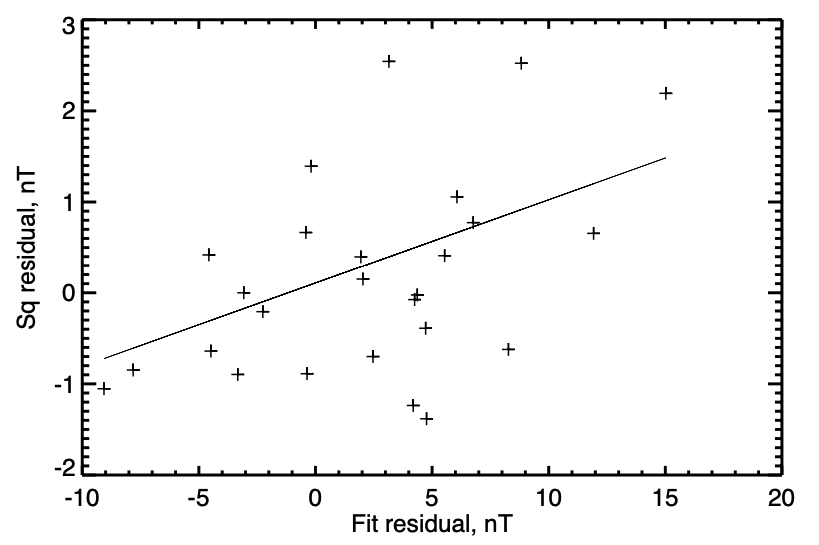 ISSI, 20 January 2025
6
SFE mini-storm?
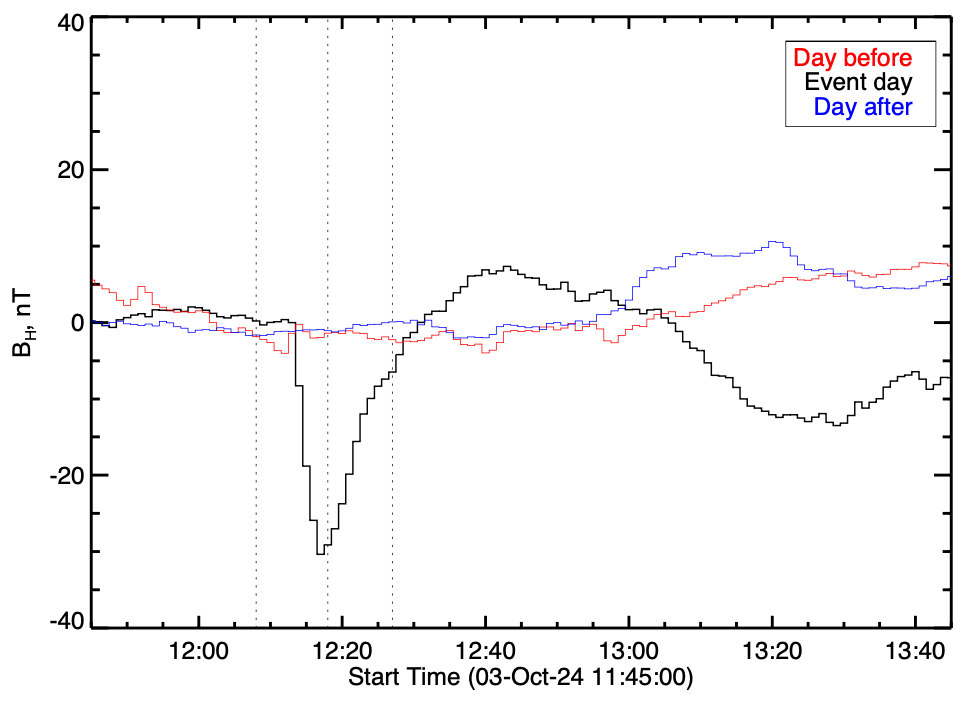 Variances of data prior to
   and after event:

IDL> print,mean(mombef[1,*])
      1.76603
IDL> print,mean(momaft[1,*])
      5.65851
ISSI, 20 January 2025
7
Conclusions
The SFE amplitude correlates with Sq
Disturbed conditions follow an SFE
ISSI, 20 January 2025
8